THE	WOODSON
AFRICAN	AMERICAN	MUSEUM	OF	FLORIDA
Our Story
The Woodson African American Museum of Florida - formerly known as The Dr. Carter G. Woodson African American  Museum - celebrates more than a decade-long history. 

The building was originally the rental office and community center for  St. Petersburg’s first African American developed public housing community - Jordan Park - which was constructed in 1939.

After a major reconstruction of Jordan Park in 2006, the former community center was repurposed as a museum and named  in honor of the father of African American history, Dr. Carter G. Woodson. Fondly referred to as The Woodson, the museum’s  mission to preserve, present and interpret African American history and its culture has garnered a broad audience including  community partners, members, volunteers, and friends.

Approximately seven years ago the St. Petersburg Housing Authority proposed the sale of The Woodson’s building. To  protect and conserve this important element of the community’s history, the Mayor, with the unanimous support of City  Council, approved the purchase of the museum by the City of St. Petersburg.

Since its inception, The Woodson has maximized its modest space, providing some of the most robust programming in the  Southeast United States. 

Prior to the opening of the National Museum of African American History and Culture, The Woodson  was named as one of 17 “must see” museums in the nation.
Serving as a bridge and gateway for safe, constructive, and  meaningful discussions regarding history, culture, race, equity and empowerment, The Woodson brings individuals together  from all walks of life to inspire and enlighten those who seek to learn more about the rich untold or rarely celebrated stories  and contributions of African Americans.

The Woodson’s programming includes popular and well-curated programs, exhibits and events. The space is consistently  filled to capacity for concerts, book readings, discussions, and other cultural encounters. Because the building was not  constructed to serve as a museum, there are limitations in housing and exhibiting collections because it does not meet  necessary standards such as security, UV, and humidity requirements. 

The Woodson’s growth and popularity has outgrown its current single story 4,000 square foot facility. Event after event,  visitors are being turned away due to limited accommodations. The Woodson experiences overflow attendance by locals, as  well as visitors who arrive from outside the city and state on chartered buses.

The African American cultural experience is highly sought, and The Woodson has become the community’s epicenter for  music, dance, theater, visual art, film, arts education programs, literature, and community outreach. A solid track record has  been established to justify the need for expansion to include more programs, event space, and art exhibits.

The board and community leaders have engaged in focus groups, round table discussions, and one-on-one discussions  with museum directors, funders, business leaders, artists, and community stakeholders as part of the process to carefully  consider the next natural step for The Woodson. With a desire to stay true to the culture represented, board members and  friends of The Woodson have explored ways in which the museum might expand and create a first-class African American  Museum for our county, state, and nation.

We invite and welcome you to be a part of The Woodson African American Museum of Florida.
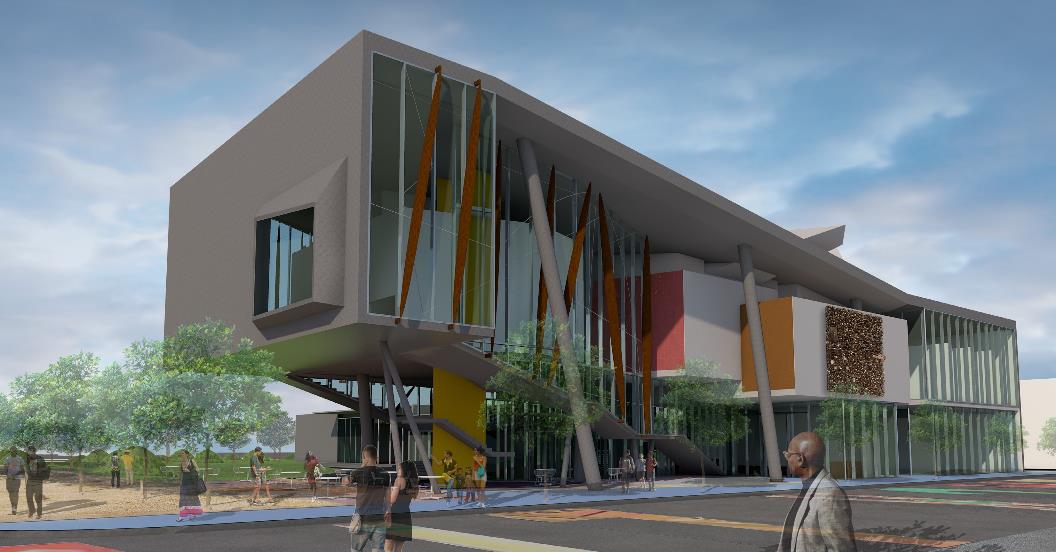 South facing view of Front of the Museum from 22nd Street South. The new 30,500 square foot museum will activate 22nd  Street South and set the tone through its form, that this is an iconic treasure housing an important cultural experience.
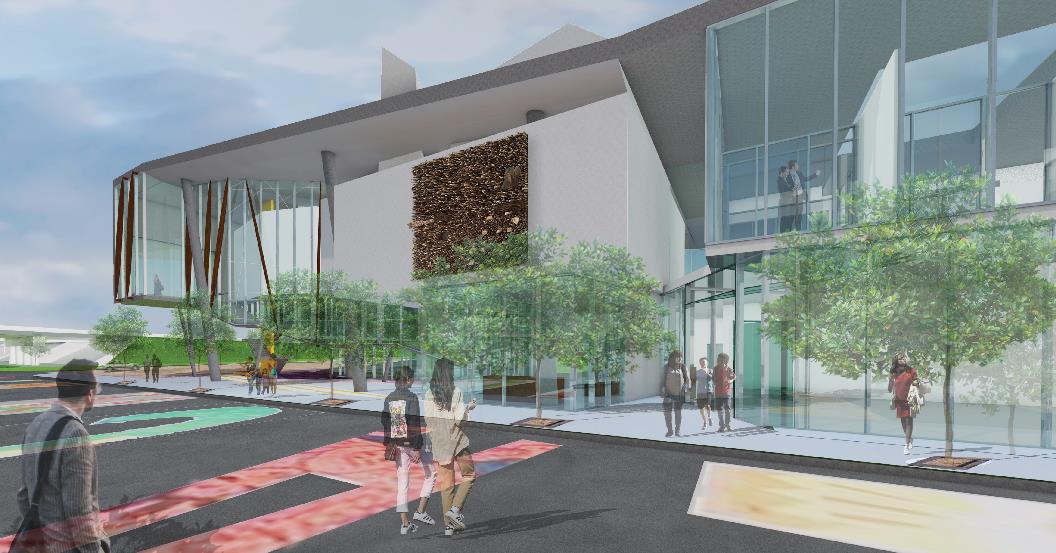 The view of the Front of the Museum, facing southwest on 22nd Street South. A multi-functional education space, The  Justice Center, is accessible directly from the lobby as well as from 22nd Street South. The Justice Center can be viewed  in this rendering on the far right of the first level.
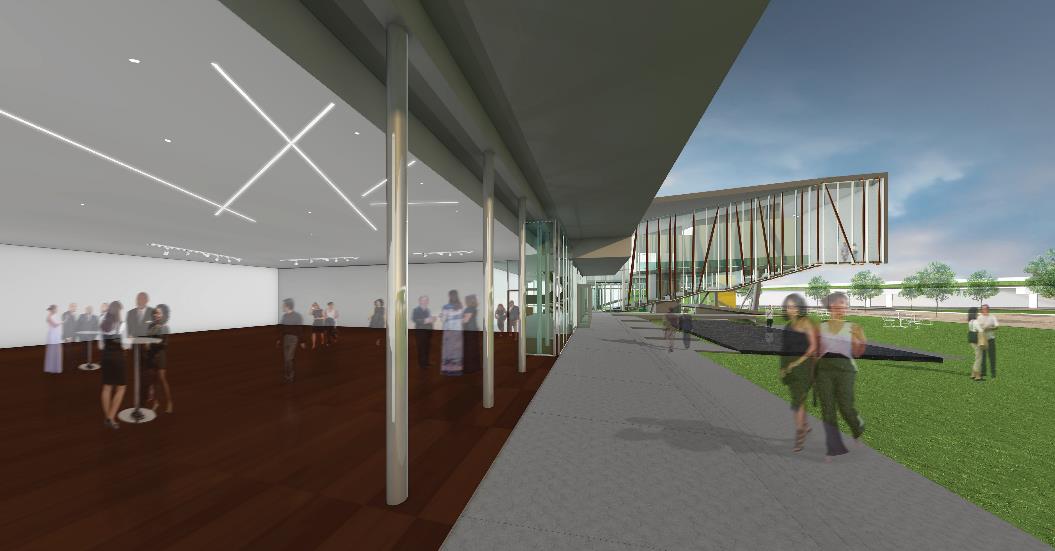 View from the southwest into the Forum event space with the sliding doors open to the exterior Celebration Lawn, Water  Table, and Sculpture and Healing Garden. The Forum will allow The Woodson to function as a profit center with event space  for weddings, special parties, for-profit company meetings, and non-profit conferences.
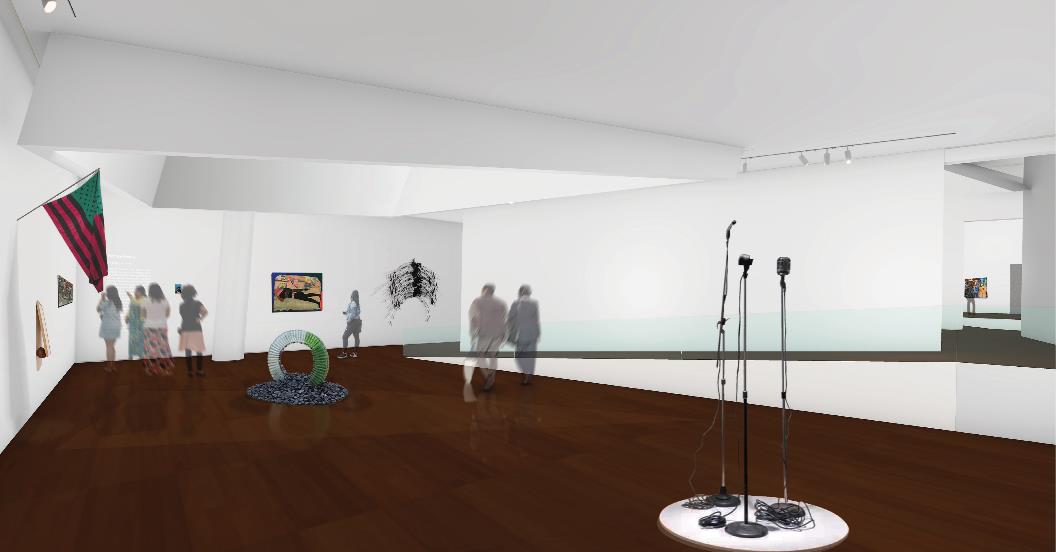 View of one of the three second floor Galleries. The Woodson is a member of the Association of African American Museums.  The gallery will allow for a stunning mix of long-term site-specific exhibitions and a dynamic exhibition program from the  Smithsonian Traveling Exhibition Services and other museums.
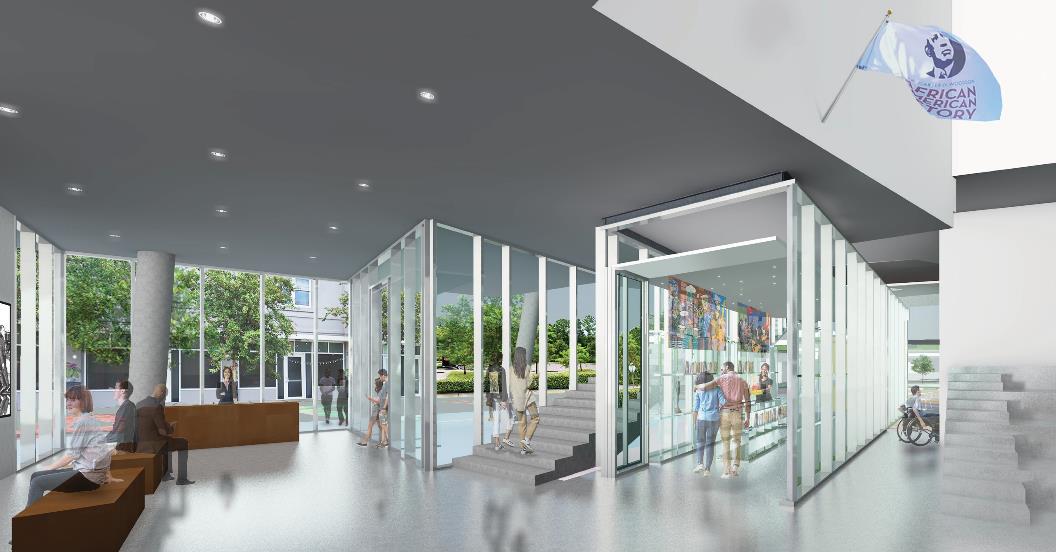 View of the entrance to the Gift Shop and Visitor’s Center. The Gift Shop is located on the street level and can be accessed  without entering the Museum. The Visitor’s Center will provide a unique service proposition (USP) with our ability to assist  in acquainting our visitors with the African American Heritage Trail and other significant cultural experiences within the  larger community.
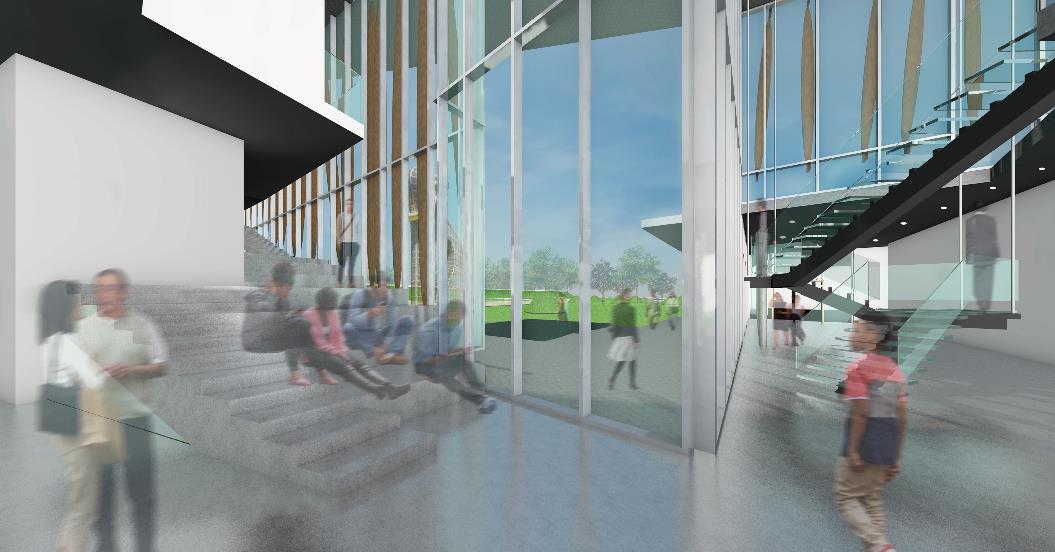 View of the stairs and Small Amphitheatre next to the entrance that leads to the second floor of the museum. The stairs are  designed to also be used as a flexible seating space for student lectures, small concerts and other gatherings.
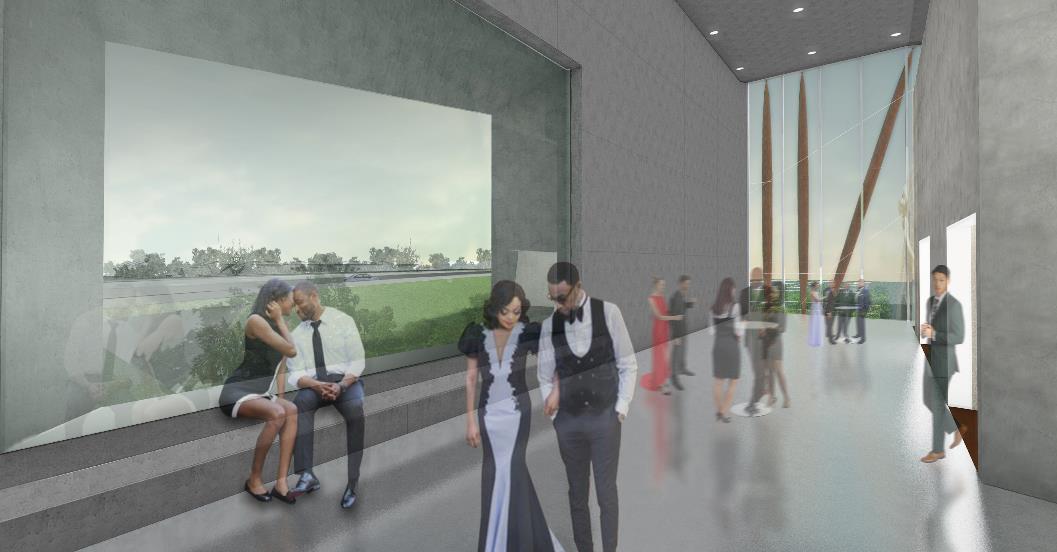 Interior view from the second story Loggia, looking out over I-275 and toward Jordan Park. This is a special space in  the museum and easily used for receptions and special events.
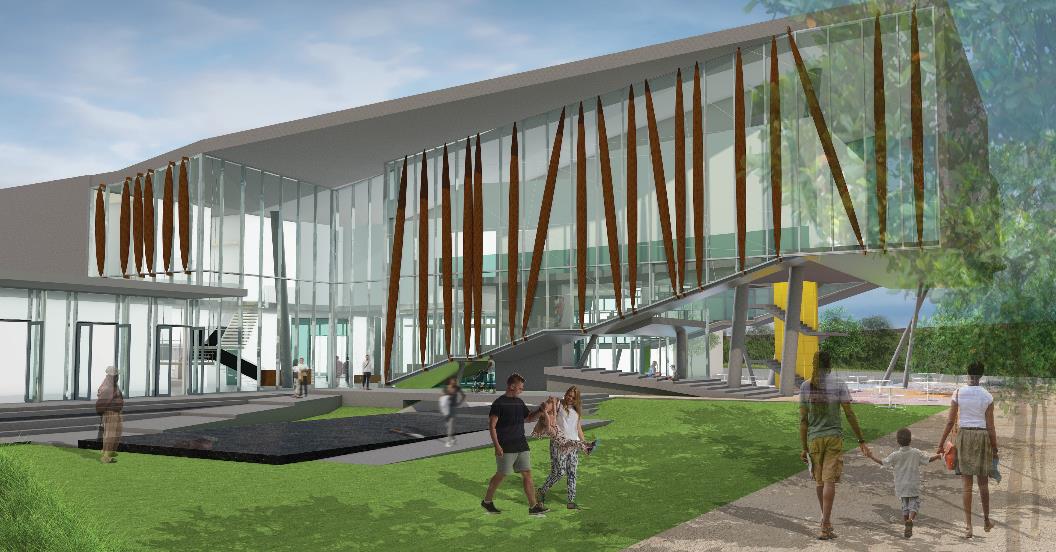 South view looking north over the Water Table and Celebration Lawn. Surrounding this beautiful space is the Sculpture and  Healing Garden (not shown in this rendering).
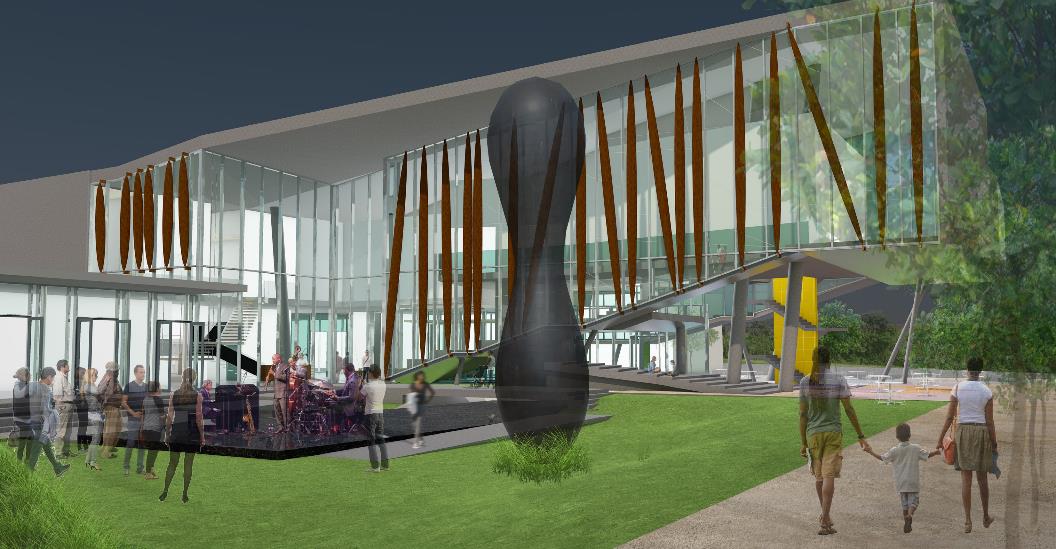 The Water Table is a flexible use venue on the museum campus. The water can be shut off, and the Water Table used as a  stage for concerts, weddings, and other celebrations.
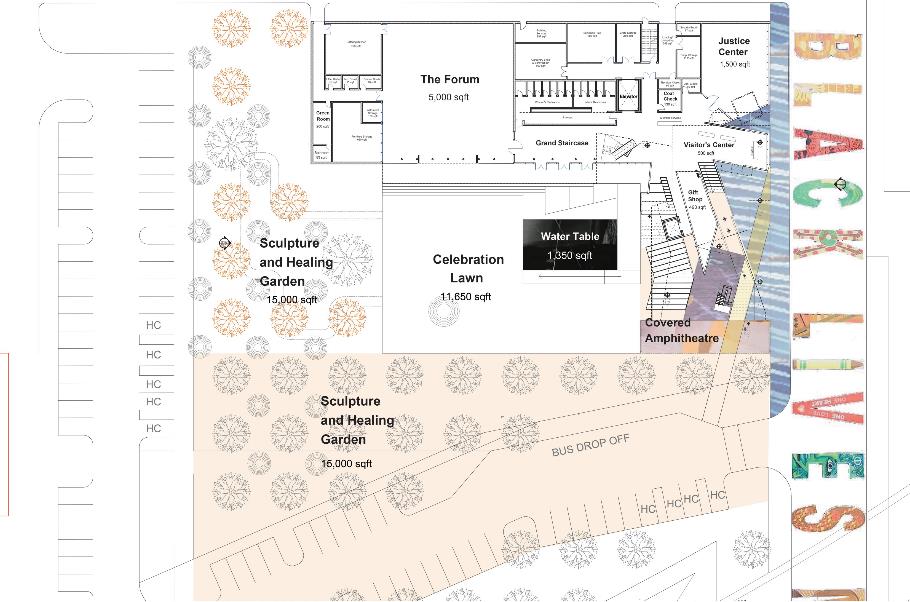 Aerial View of gardens and first level museum.
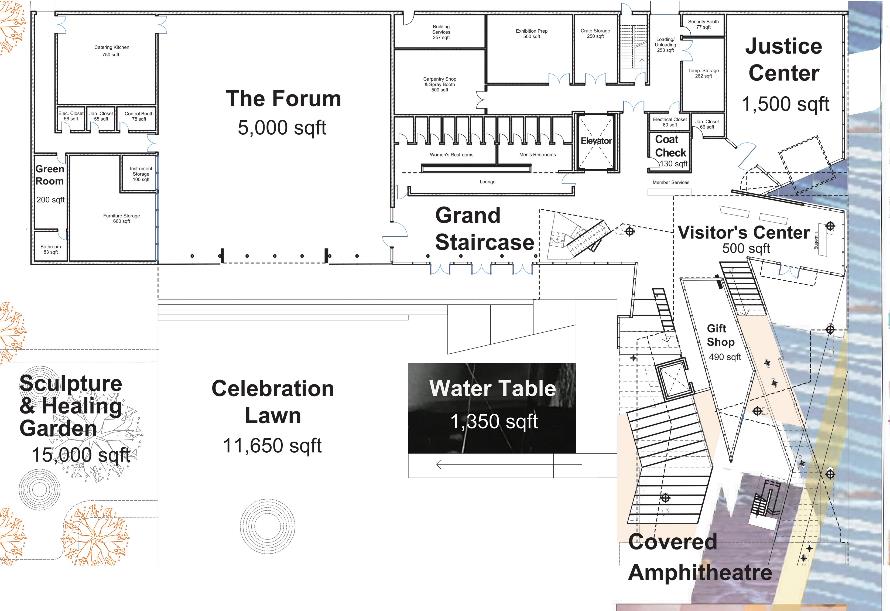 1,200 sqft
Close-up of first level museum.
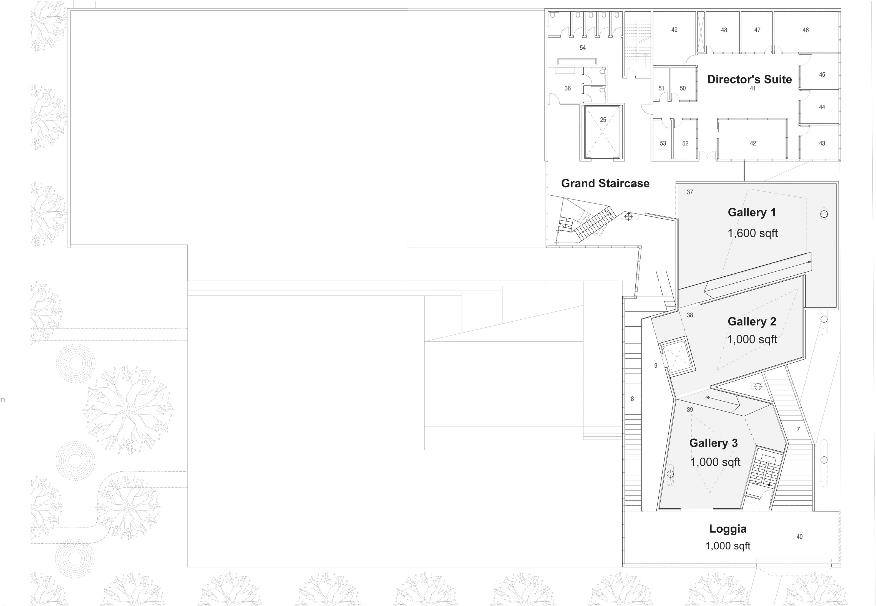 2,173 sqft
Aerial View of second level museum.
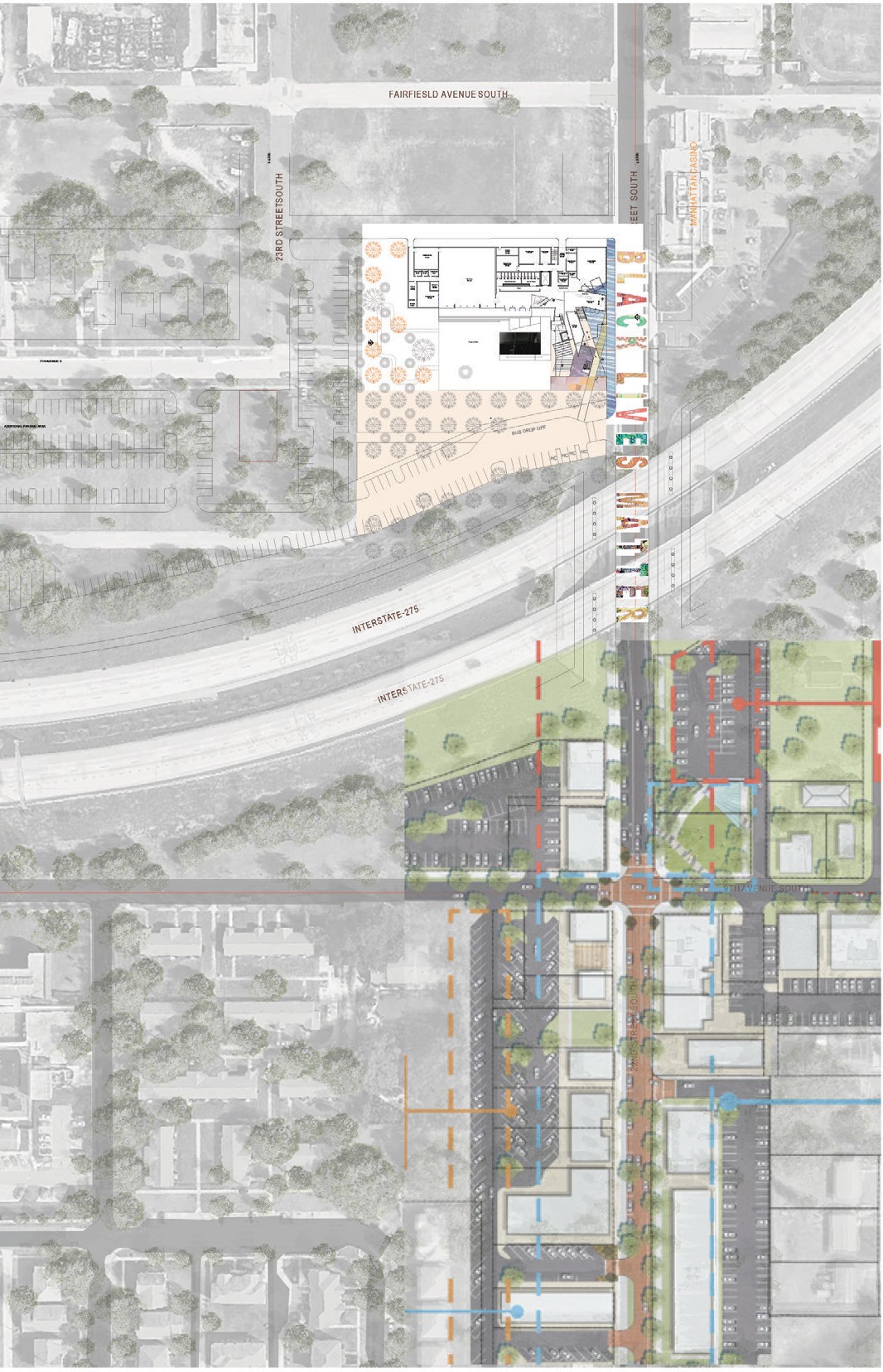 Aerial View of The Woodson museum site. The anticipated budget, including, design, construction and 3 years operational  costs for The Woodson project is $26,500,000.
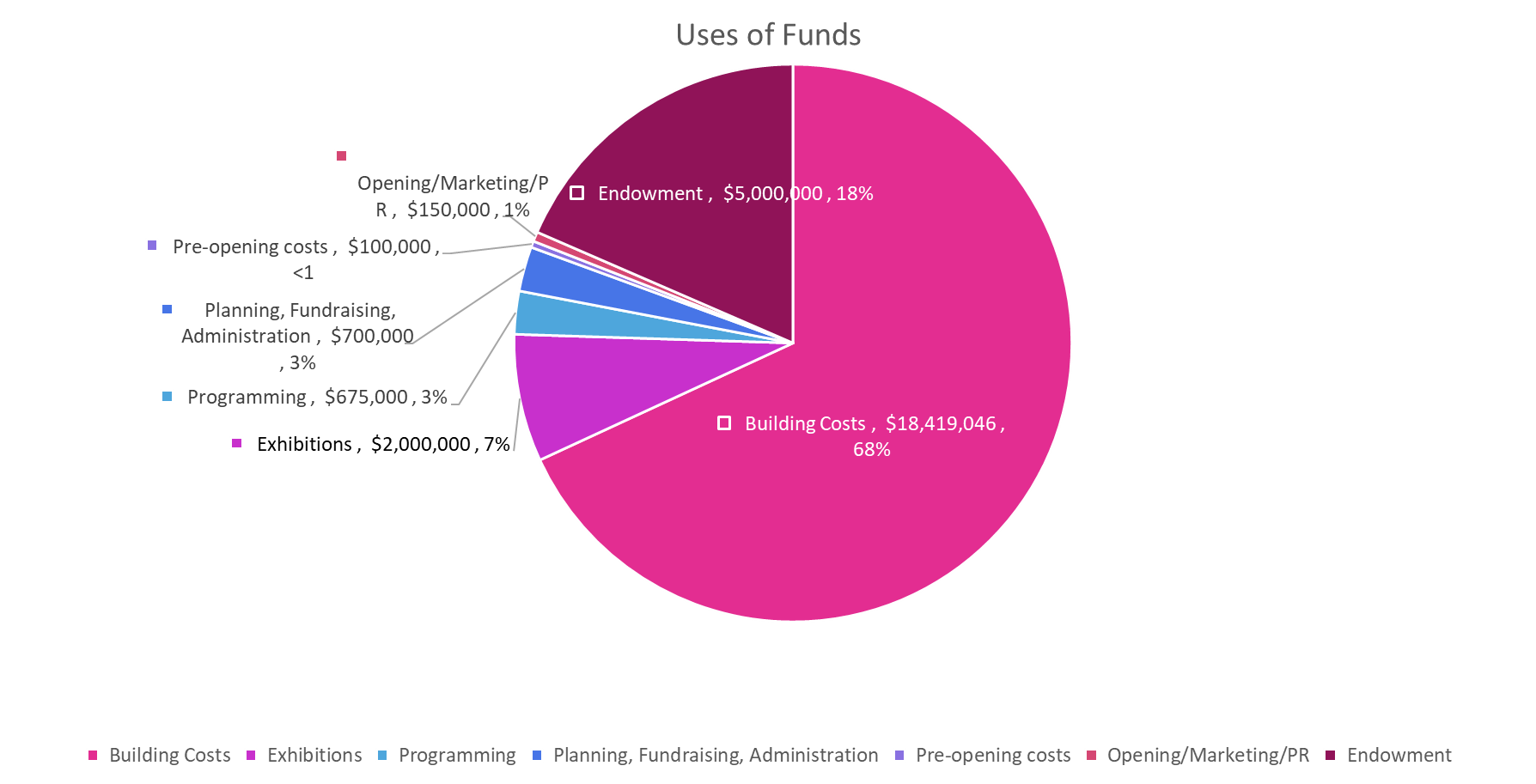 The capital campaign budget is $26.5M:  includes $18.5M build, design, construction; $5M endowment; and $3M for three years operational  costs.
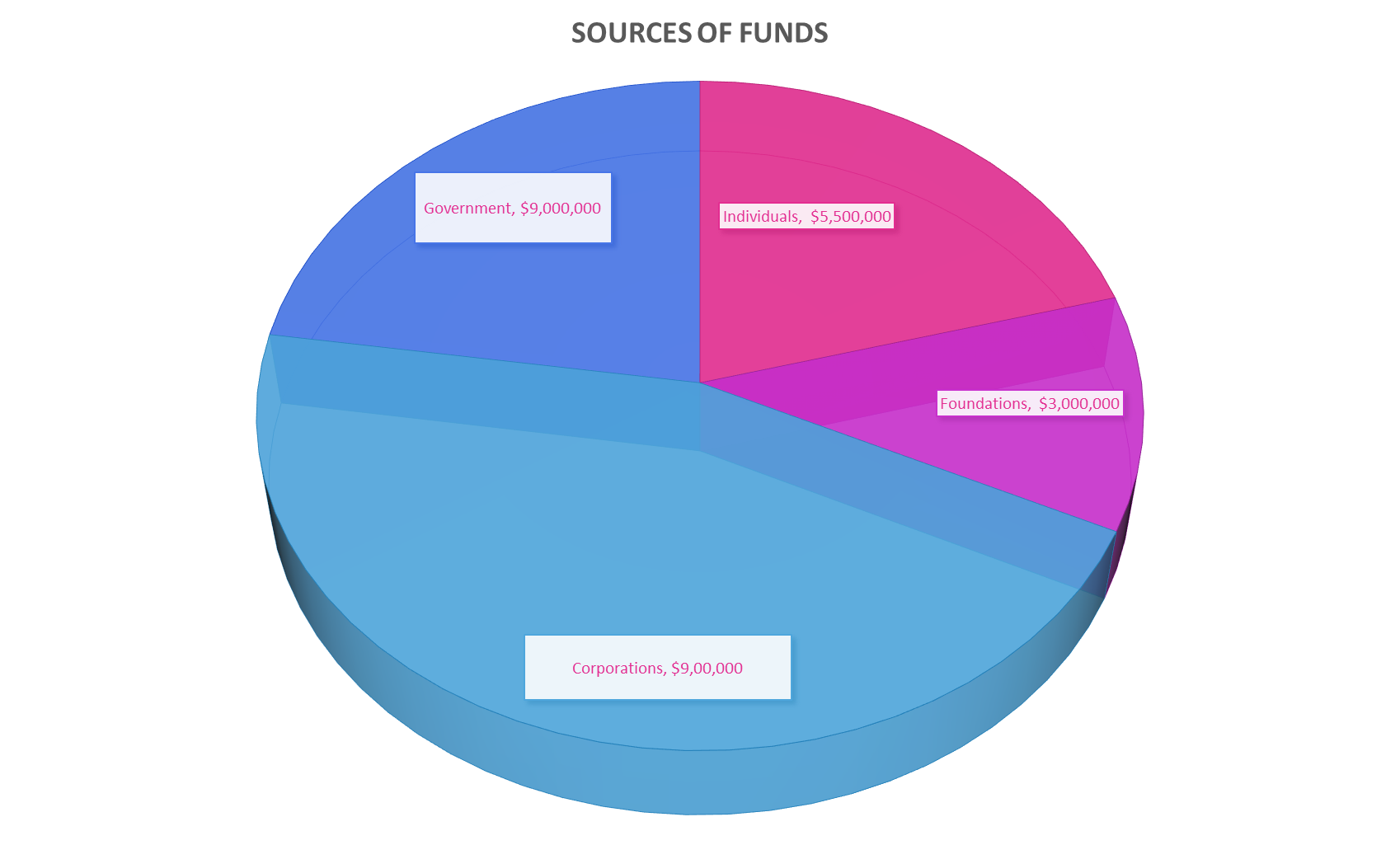 The capital campaign anticipated Sources of Funds:  $9M Government; $5.5M Individuals; $3M Foundations; $9M Corporations.
Design Architect
Mario Gooden, AIA, B.S., M.Arch  Huff + Gooden Architects
Mario Gooden is a cultural practice architect and founding principal of Huff + Gooden Architects. Gooden is also a Professor of Practice at the Graduate School of Architecture Planning and Preservation (GSAPP) of  Columbia University where he is the co-director of the Global Africa Lab (GAL). He teaches advanced architectural design  and theory at Columbia University. 

Gooden is a 2012 National Endowment for the Arts Fellow, a MacDowell Fellow, and a 2019  National Academy of Arts and Letters Award in Architecture recipient. Gooden is the author of Dark Space: Architecture,  Representation, Black Identity (Columbia University Press, 2016) as well as numerous essays and articles on architecture,  art, and cultural production. Gooden is Research Associate at the Visual Identities in Art and Design (VIAD) at the   University of Johannesburg (South Africa).
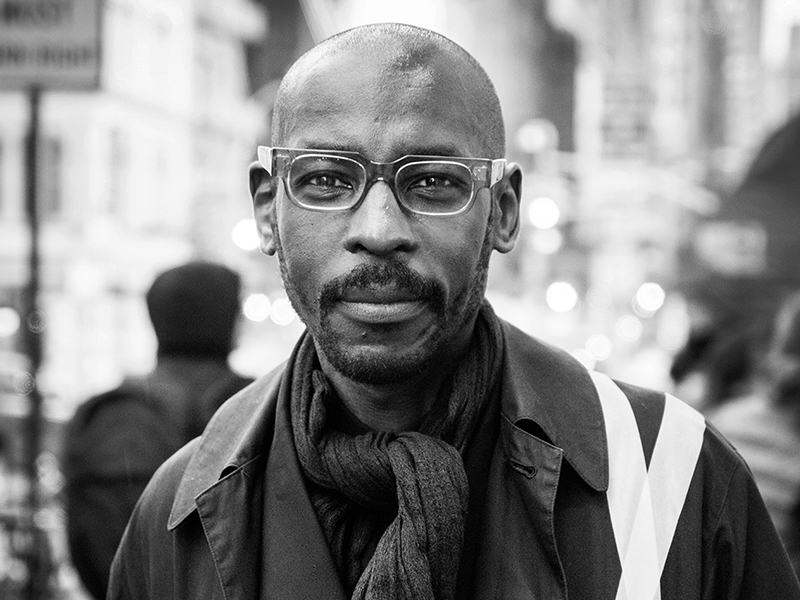 Architect at LargeJason Jensen, AIA, LEED AP
Wannemacher Jensen Architects
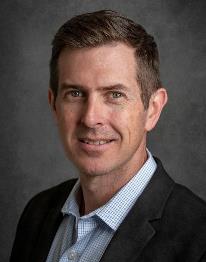 Jason Jensen is the President and CEO of WJ Architects, an interdisciplinary architecture  firm in St. Petersburg, Florida that specializes in cultural and community focused  projects. A University of Florida graduate, Jason began his career in New York before  returning to St. Petersburg with the goal of promoting innovative community focused  architectural design across Florida.

Recent notable projects include the James Museum, the Pier  Approach, and the SPC Student Services building. With each  project and any given set of parameters or challenges, Jason  strives to provide creative design solutions that promote community  and client ambitions, advance creative development, redefine  conventions, and generate purpose driven solutions.
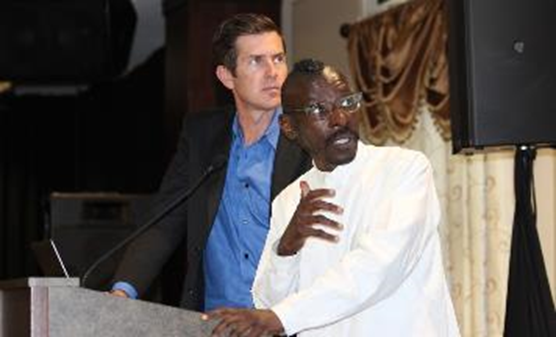 Committee Members:

Duggan Cooley
CEO
Pinellas Community Foundation
 
Leigh Davis
Director of Donor & Advisor Relations
Pinellas Community Foundation
 
Charlie Gerdes
Partner
Kean, Reese, Vesley & Gerdes, P.A.
 
Mario Gooden, AIA, B.S., M. Arch
Design Architect
Huff + Gooden
 
Jason Jensen, AIA, LEED AP
Principal Architect
Wannemacher Jensen Architects
 
Manitia Moultrie
Principal
Golder Associates
 
Terri Lipsey Scott
Executive Director
The Woodson African American Museum of Florida
 
Lorna Taylor
President & CEO
Premier Eye Care
Jason Jensen and Mario Gooden leading community discussions on The Woodson. 
Photo credit: The Weekly Challenger
For more information, please contact:
Terri Lipsey Scott
Executive Director
727.434.0777
Lorna Taylor
Co-Chair, Capital Campaign
813.220.1240